A könyvtári programokkoordinálásaSomogy megyében
Palkó Judit
Takáts Gyula Megyei és Városi Könyvtár 
2015. november 11.
Finanszírozott rendezvények Somogy megyében
A Takáts Gyula Megyei és Városi Könyvtáron keresztül a 

Könyvtárellátási Szolgáltató Rendszerhez

tartozó 217 települési könyvtárnak lehetősége van kulturális rendezvény igénylésére az 

év elején meghatározott keretösszeg erejéig.
[Speaker Notes: Év elején minden település részére megállapításra kerül egy felhasználható keretösszeg, amiről tájékoztatjuk az adott kistelepülést. Elmondjuk, hogy az év folyamán a megyei könyvtár eddig az adott összegig tudja finanszírozni a rendezvényeit.
A megyei könyvtár kizárólag kulturális programokat támogat. 
Író-olvasó találkozókat, könyvbemutatókat, megzenésített verses rendezvényeket, helyi hagyományőrző klubok előadásait amik helytörténeti értékkel bírnak, 
Amelyek valamilyen módon köthetők az irodalomhoz, a kultúrához.]
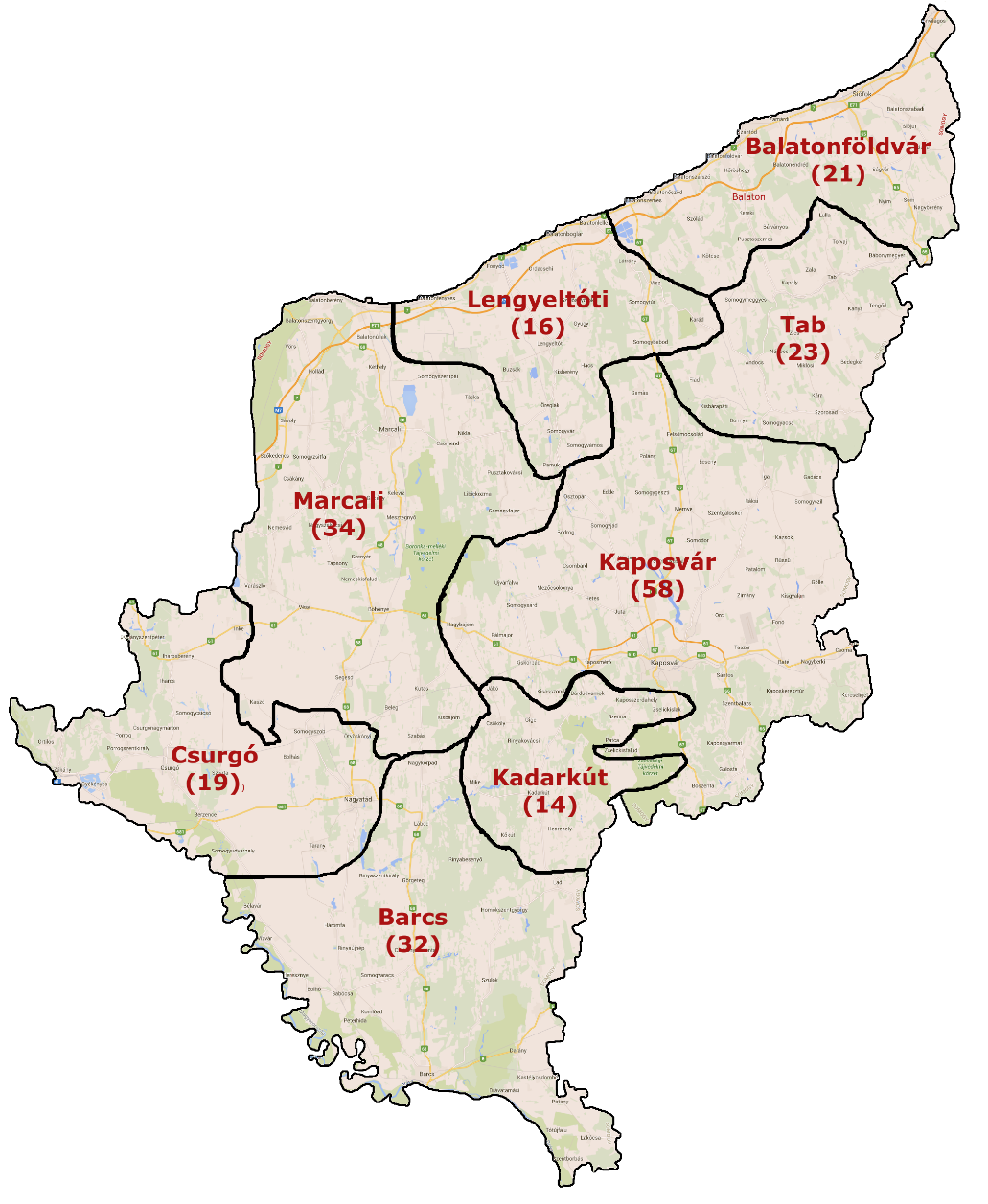 A Somogy megyében a megyei könyvtár által finanszírozott programok szervezése 
többlépcsős gyakorlat alapján zajlik.


Munkámat a 7 ellátási körzetben  
7 kistelepülési módszertanos 
kolléga segíti.

Az ellátási körzeten belül van mód differenciálásra. 

Célunk, hogy mindenhová jusson rendezvény.
Somogy megye ellátási körzetei
[Speaker Notes: Többlépcsős gyakorlat:
A kaposvári kistérségbe tartozó települések a mi módszertanosainknak vagy közvetlenül nekem jelzik az igényüket.
AZONBAN A többi ellátási körzetbe tartozó településnek a területileg illetékes városi könyvtárnak kell jeleznie az igényét, vagyis az ott lévő módszertanos kollégának, ő gyűjti össze, bírálja el, differenciálja az igényeket, hiszen ő rendelkezik helyi ismeretekkel, ismeri a kistelepülési könyvtárak szerkezeti adottságait (befér egy rendezvény vagy nem…), esetleg ő áll kapcsolatban a polgármesterrel….
Ellátó központok: Balatonföldvár 21, Barcs 32, Csurgó 19, Kadarkút 14, Lengyeltóti 16, Marcali 34, Tab 23
+Kaposvár 58]
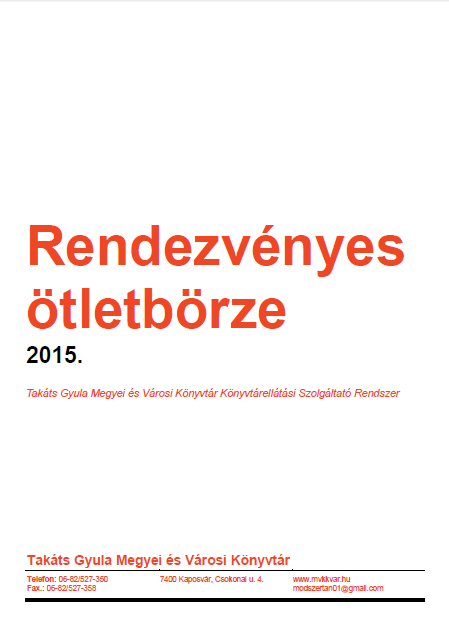 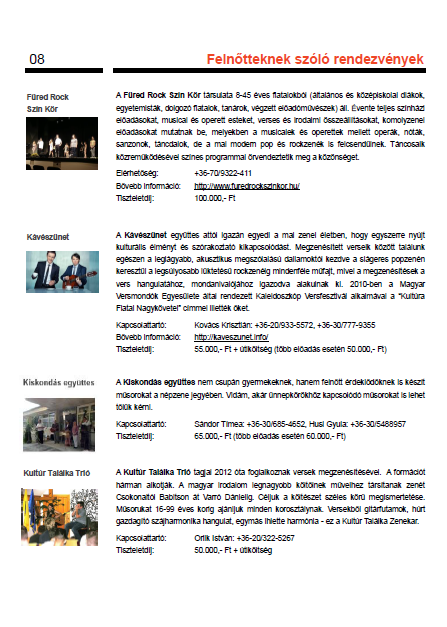 Rendezvényes ötletbörze
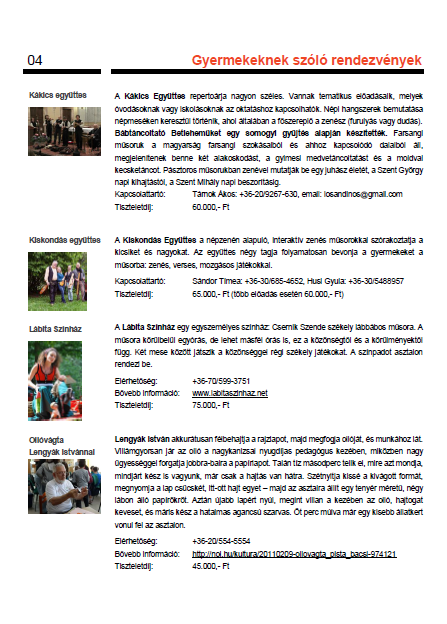 [Speaker Notes: Ennek a kiadványnak a célja a településeken megvalósítani kívánt rendezvények repertoárjának bővítése, 
és az előbb elhangzott elv (miszerint a kulturális programközvetítés a cél).
A kiadványt elektronikusan eljuttatjuk a megye minden könyvtárába.
Tartalom: A megyére kiterjedő egységes ajánlás az, hogy évente 3 alkalommal gyűjtjük össze a rendezvényes igényeket. 
	1. minden év januárjában június 31-ig terjedő időszakra vonatkozóan kérjük be a megvalósítani kívánt rendezvényeket,
	2. Júniusban az augusztus 31-ig,
	3. augusztusban az év végéig tervezett programokat.
De a rendezvény előtt minimum 2 hónappal.
Persze ez nem mindig így történik…
Csakis olyan programokat kínálunk ebben, amelyek már jól beváltak, és ezzel kapcsolatban pozitív tapasztalatok vannak a megyében.
Felosztása: gyerek, felnőtt, tájékoztató, író-olvasó találkozók.
A kiadvány folyamatos frissítése szükséges, mivel mindig vannak kedvelt előadók, de ha már körbejárták a megyét, akkor a település újat szeretne.
Egy-egy ajánló felépítése: rövid bemutatás után a kapcsolattartási adatok találhatók, akinek van URL címet is beszerkesztettünk, annak érdekében, hogy ha valaki bővebben szeretne tájékozódni, akkor azt egyszerűen egy másolással megtehesse. +Körülbelüli tiszteletdíj összege. 
Persze lehetőség van a kiadványban nem szereplő előadók meghívására is, de minden egyes esetben mérlegeljük, hogy a kulturális céloknak megfelel-e.]
Finanszírozás koordinálása
Excel táblázat segítségével
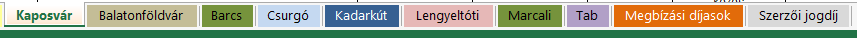 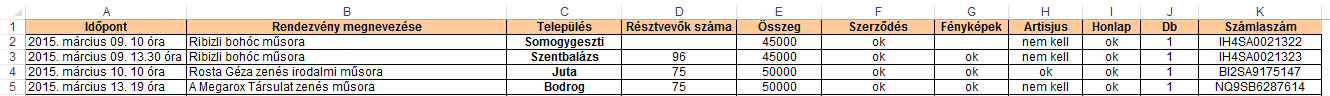 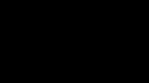 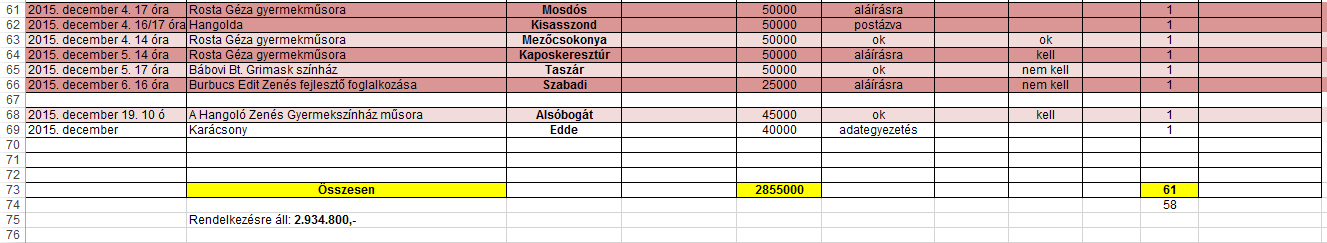 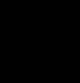 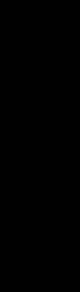 [Speaker Notes: Ahogy az elején elmondtam a megyei rendezvényes keret településre lebontva adja meg a keretösszeget.
A kellő áttekintés miatt további bontás, azaz szorzás szükséges, az adott körzet által ellátott kistelepülések számától függően. 
Így kalkulálunk egy rendelkezésre állási összeget. 
Legelső lépés a beérkezett igény rögzítése (időpont, előadó, település) – ezáltal a település is rögzítve van, aki „elköltötte” a pénzét.
A táblázat segítségével jól nyomon követhetők a szervezési-, egyeztetési lépések, szerződés aláírásának fázisai, majd a számla beérkezése, illetve egyéb felmerülő költségek (Artisjus) szükségessége, valamint az utómunkálatok könnyítésére a statisztikai adatszolgáltatáshoz szükséges adatok is ide kerülnek rögzítésre.  
A FINANSZÍROZÁSI KERETBŐL FIZETETT RENDEZVÉNYEKKEL KAPCSOLATBAN SZERZŐDÉSKÖTÉSI JOGKÖRE KIZÁRÓLAGOSAN A MEGYEI KÖNYVTÁRNAK VAN!]
Csatlakozás az országos rendezvénysorozatokhoz
Országos Könyvtári Napok

Internet Fiesta

Ünnepi Könyvhét, Gyermekkönyvnapok

Téli Gyermekkönyvhét

Ars Sacra Fesztivál
[Speaker Notes: Minden nagyobb volumenű, könyvtárhoz, könyvkultúrához kapcsolható rendezvénysorozatra felhívjuk a figyelmet.
Tájékoztatunk, hogy ez… lesz, vegyen részt benne a település könyvtára. Alternatívákat programlehetőségeket ajánlunk, amit ha akar a saját települése képére formálhat!
Az Országos Könyvtári Napoknál a részvételt erősen ajánljuk! 
Ilyenkor a keretüket még fel nem használt településeknek felhívjuk a figyelmét, hogy az adott rendezvénysorozat időszaka alatt kérjen finanszírozott programot.
A kiegészítő feladatokat a módszertanosok és én végezzük el (rendezvény regisztrálása az országos honlapra…).]
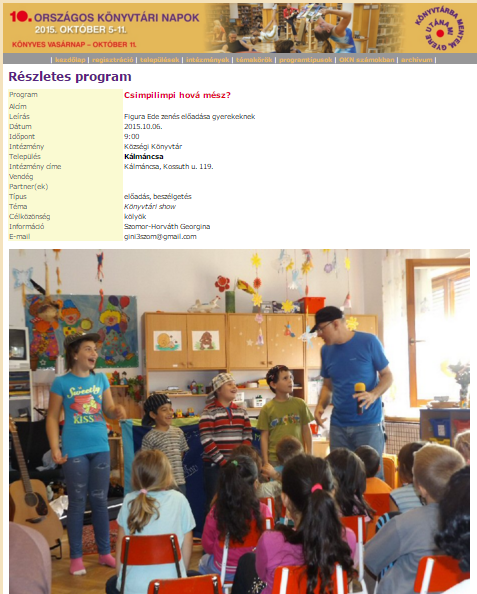 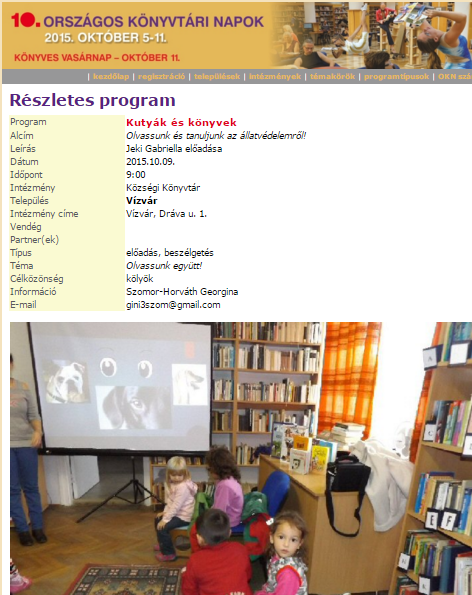 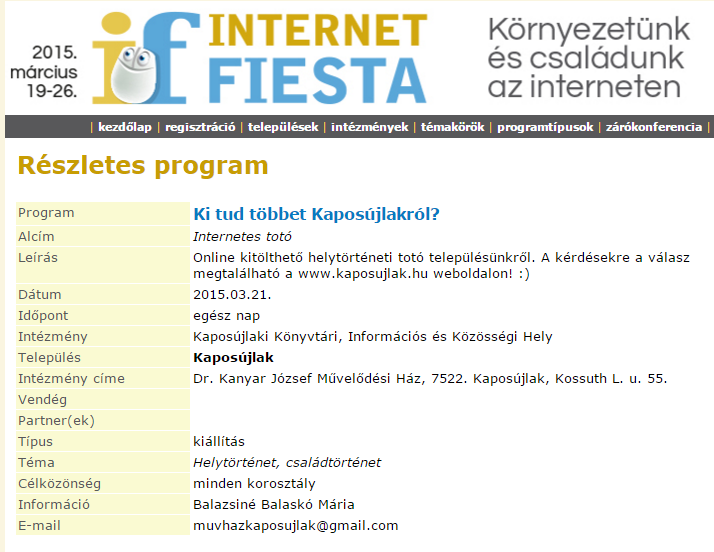 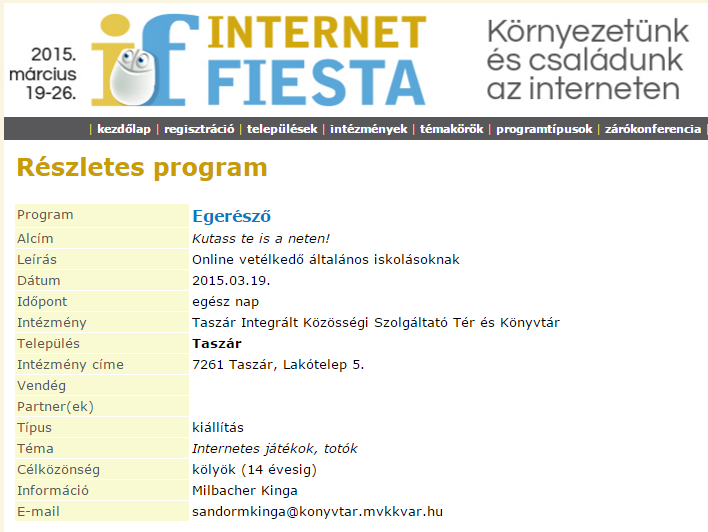 Módszertani háttér biztosítása:
A finanszírozott és az országos programsorozatokhoz kapcsolt rendezvények szervezésén, ellenőrzésén kívül fontos feladatunk a további könyvtári rendezvények megvalósításában nyújtott segítség.
Tájékoztatni a kistelepülési könyvtárost, hogy az ajánlás szerint évente 4 programot tartania kellene, valamint mi minősül még könyvtári rendezvénynek.
[Speaker Notes: Sajnos a tapasztalataink szerint sok helyen nehézkes az évi 4 rendezvény megtartása, de a magasabb számú megvalósulás miatt elmondjuk, hogy a
Foglalkozások (gyermek, felnőtt, könyvtárhasználati, könyvtárbemutató) valamint a tanfolyamok (internet), 
klubok tartása (olvasóklub, helytörténeti kutató klub) mind programnak számítanak. Ösztönözni próbáljuk a könyvtárosokat, hogy alakítsanak ki olyan olvasói kört, ahol a könyvtárat közösségi térként használhatják.
A céljaink elérése sokszor nehéz, ennek néhány okát szeretném megemlíteni: a könyvtárosok gyors fluktuációját, gyakorlatlanság, képzetlensége, az információáramlás akadozása (email címek változása, nem a könyvtár címének használata, váltás esetén nem megfelelő átadása)
Valamint a nehézségek további okai lehetnek Somogy megyei társadalomföldrajzi adottságai is. (Aprófalvas térség, infrastruktúra hiánya, elvándorlás, elöregedés, munkanélküliség, alulképzettség…]
Somogy megyében ez az összehangolt programszervezési gyakorlat jól működő rendszer kialakulását eredményezte.
Köszönöm a figyelmet!